パワポでコンパスイラストをつくる方法
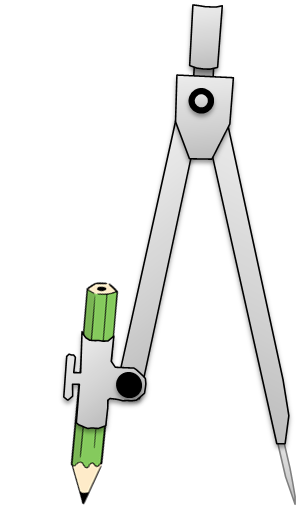 パワポでコンパスイラストをつくる方法
左のコンパスは、いくつ
かのパーツを作って、グ
ループ化したものです。
パーツを分けてみます。
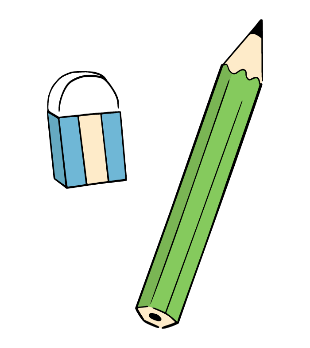 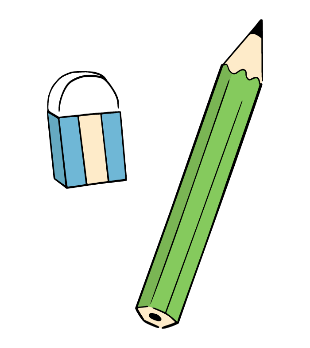 パワポでコンパスイラストをつくる方法
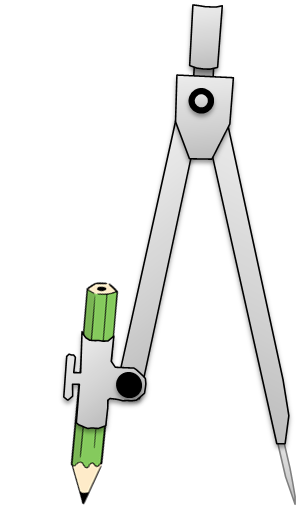 コンパスの作り方
①図形から、線→フリーフォームを選択







②＋のカーソルを動かしながらマウスクリックして
ポイントを打ちます。
③最後に線をつなげてダブルクリックして終了
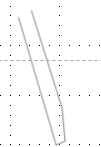 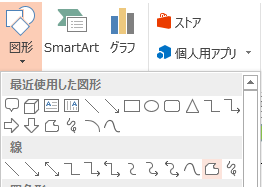 パワポでコンパスイラストをつくる方法
コンパスの作り方
④左のような、各パーツをフリーフォームで
作ります。
⑤コンパスの形にして、グループ化すれば完成です。
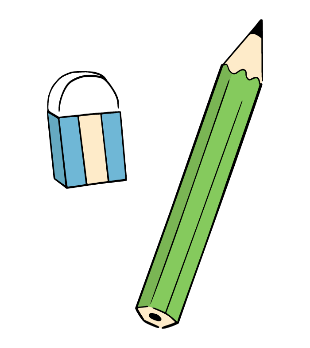 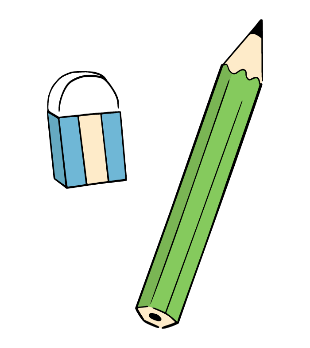 パワポでコンパスイラストをつくる方法
コンパスの作り方
⑥図形の書式設定
・初期設定では、塗りつぶしの色がなく、右側のよう
な図になります。
・図を選択し、描画ツール＞書式をクリック
図形のスタイルから、パステル、黒、濃色１を選択
　　　　　　　　　　　　　　右側のように、塗りつぶされ
　　　　　　　　　　　　　　ました。光沢感や色は自由　　　　　　　　　　　
　　　　　　　　　　　　　　に選びましょう。
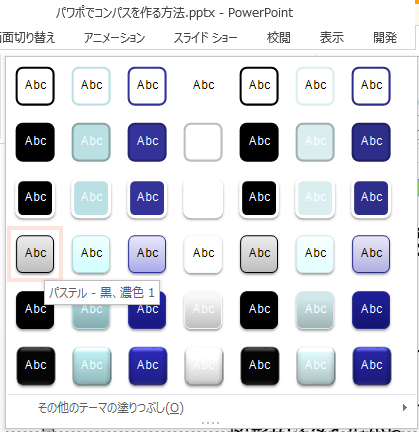 コンパスの部品です。このコンパスは、いろいろな図形を
グループ化して作りました。図として保存しました。
左のコンパスは、グループ化したものなので、コンパスの開きなど
改変可能です。
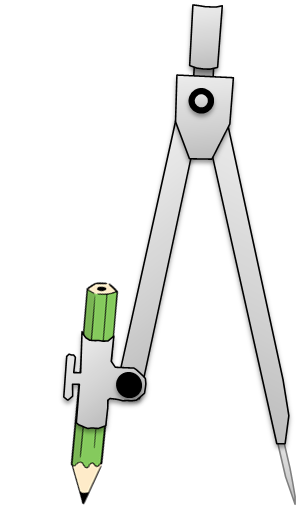 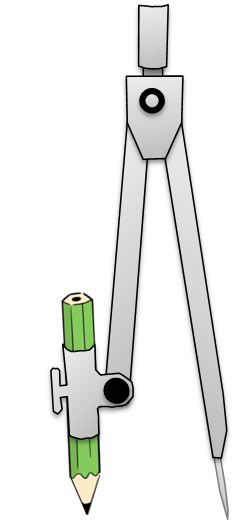 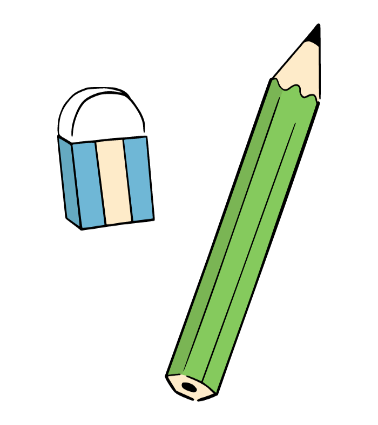 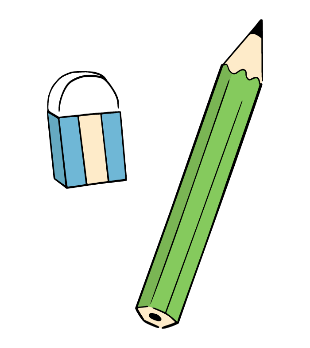